Figure 8. The spatial overlap between VSD and IOS. (A) An ictal events recorded with simultaneous VSD and IOS imaging. ...
Cereb Cortex, Volume 23, Issue 4, April 2013, Pages 885–899, https://doi.org/10.1093/cercor/bhs079
The content of this slide may be subject to copyright: please see the slide notes for details.
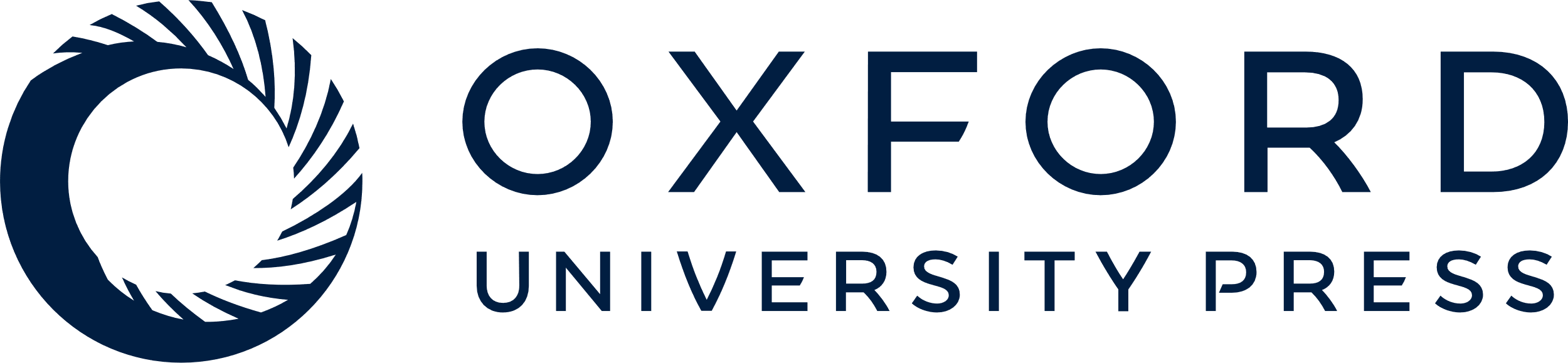 [Speaker Notes: Figure 8. The spatial overlap between VSD and IOS. (A) An ictal events recorded with simultaneous VSD and IOS imaging. The picture on the left is the field of view of the IOS imaging. A large red box indicates the area recorded with VSD imaging. A small red box indicates an ROI in which the VSD and IOS tracings are derived. The simultaneous recorded LFP, VSD, and IOS traces are showed on the right. Two linear red rectangles indicate 2 time periods of data shown in (B). (B) The spatial distribution of IOS and VSD signal at each of the 2 time periods shown in (A). Three vertical red lines indicate the time points for the VSD images on the right. The IOS data are taken from the same time period. The spatial extent of the IOS signal is thresholded and overlaid on the VSD data as a black outline. Note, the IOS and VSD areas do not perfectly overlap, and the VSD signal is slightly smaller in area during both LVFA and PSW, but both are clearly larger in spatial extent during the later PSW period of the seizure. The spatial overlap appears closer during the PSW compared with the LVFA section of the seizure. (C) Progressive change in the area of the IOS compared with the VSD data in a single seizure. The IOS data are represented as a smooth increase in area that plateaus. The maximal area of each VSD wave is indicated with an asterisk. This asterisk represents the maximal extent of a propagating wave that begins at a point in space. At seizure onset, the initial spike elicits a VSD wave that propagates far beyond the slower CBV signal. Then, during the initial evolution of the seizure, the maximal spread of the VSD signal is smaller than the IOS area, but the overlap improves as the seizure evolves into PSW activity. However, while the IOS area increases smoothly over time, the VSD areas are extremely variable. Although the IOS data blur the spatial inhomogeneity of the VSD data, the IOS signal is a reasonable approximation of the maximal spread of the increase in membrane potential change during the later evolution of the seizure. (D) Spatial overlap of the maximal spread of the VSD and IOS data determined with thresholding in a different animal. Top left, the field of IOS recording. The red box indicates the field of the VSD recording. The averaged VSD and IOS areas during a 5-s period in the middle of an ictal event are demonstrated. The maximal area of spread of the IOS and VSD data are clearly similar, but the overlap is not precise with more spatial spread form the IOS signal. (E) Average data from all seizures in all animals showing area of maximal spread of the IOS and VSD and the area of spatial overlap. Error bar: SD.


Unless provided in the caption above, the following copyright applies to the content of this slide: © The Authors 2012. Published by Oxford University Press.This is an Open Access article distributed under the terms of the Creative Commons Attribution Non-Commercial License (http://creativecommons.org/licenses/by-nc/3.0), which permits unrestricted non-commercial use, distribution, and reproduction in any medium, provided the original work is properly cited.]